Our New Approach
Presenters: Jane Jewell Inspection Manager
                 &
Steve Rust Inspector 


National Care Association 
13 August  2015
1
Our purpose and role
Our purpose
We make sure health and social care services provide people with safe, effective, compassionate, high-quality care and we encourage care services to improve
Our role
We monitor, inspect and regulate services to make sure they meet fundamental standards of quality and safety and we publish what we find, including performance ratings to help people choose care
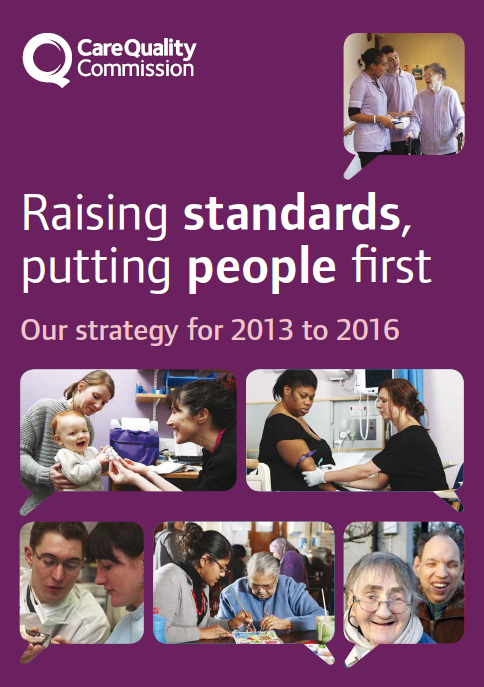 2
2
The landscape of care
Care homes 
565,000 residents
165,000 going into care per year
39,000 people with learning disabilities in residential care 
18,000 in a care home or care in their own home with no kith or kin
General public
54.5 million (44.5m adults)
Home-care 
700,000 people receiving home-care support per year
Private hospital 
1.61 million people receive surgical treatment in a private hospital / year
NHS hospitals  
90 million outpatient appointments / year
11 million inpatients / year
18 million A&E attendances
5 million emergency admissions / year
600k maternity users
42,000 detained and treated against their will
Dentists
22 million on a dentist list
15 million NHS
7 million private
GP practices 
52 million registered with a GP
150m appointments / year
Health & social care staff
1.7m NHS staff
1.5m in adult social care
Stroke 1m        Diabetes 3m     Arthritis 8.5m     Cancer 2m        Dementia 0.7m
25% by 2020   67% by 2025   100% by 2030   100% by 2032   100% by 2040
NB There is overlap between our different audiences – none are wholly distinct from the others
[Speaker Notes: Slide being updated – 

Sources

General public / Adult population: ONS 2015

Private hospital: mid-2013 estimated figure, Laing & Buisson, Private Acute Medical Care 2013 p123]
Our new approach
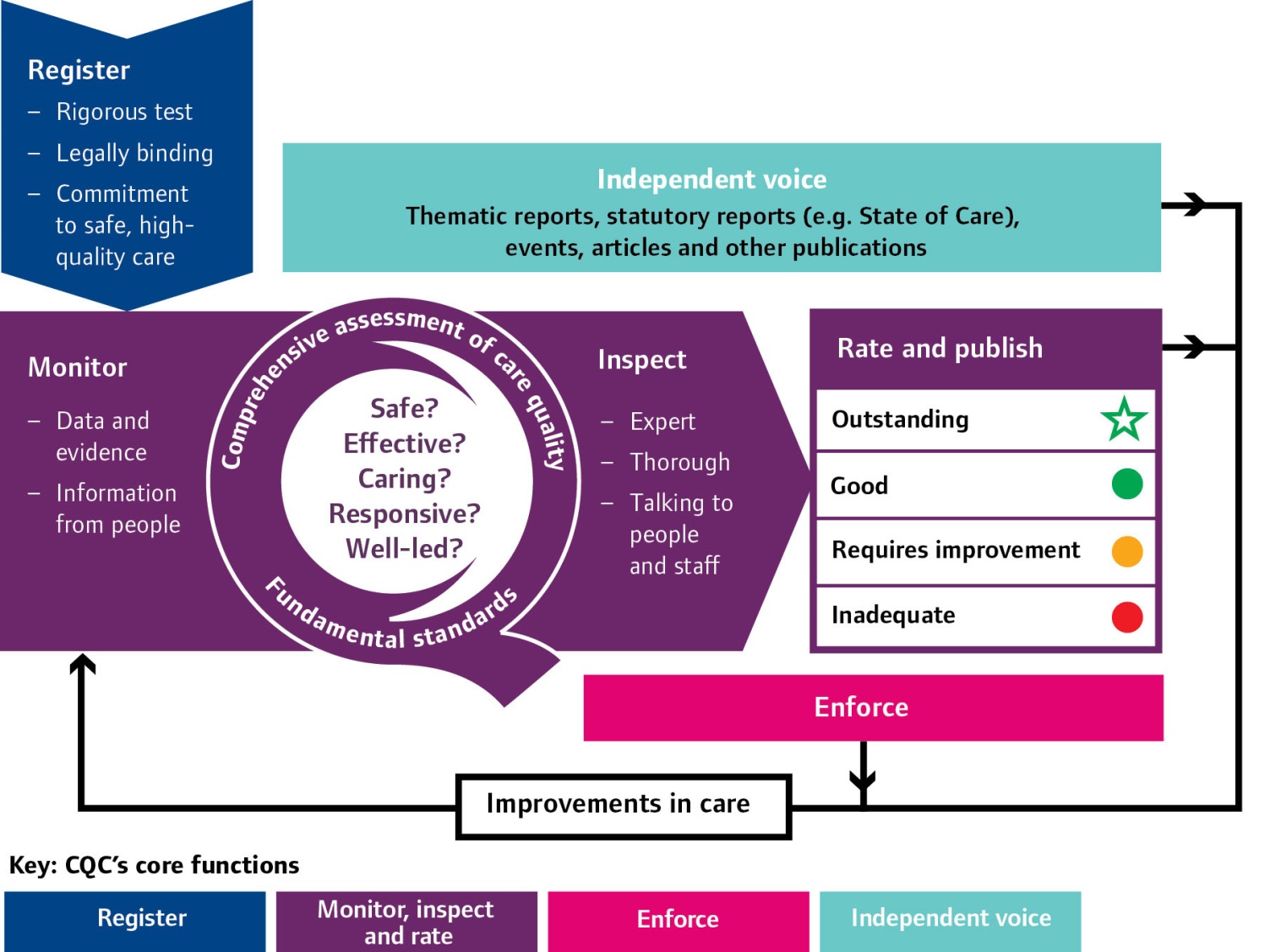 4
[Speaker Notes: Not really new any more  since October 2015-  major consultations 
Wave inspection tested out this methodology]
Fundamental Standards
5
[Speaker Notes: The previous 16 regulations (also known as the ‘essential standards’) have been replaced by 11 regulations that set out the fundamental standards of quality and safety. These regulations are clearer statements of the standards of care below which care should never fall. 

There are joined by two new regulations, on fit and proper person requirements for directors and on a statutory duty of candour. 

CQC consulted on guidance for providers about fundamental standards and the final provider guidance and enforcement guidance is available on our website.]
Asking the right questions about quality and safety
Safe
Effective 
Caring
Responsive to people’s needs
Well-led
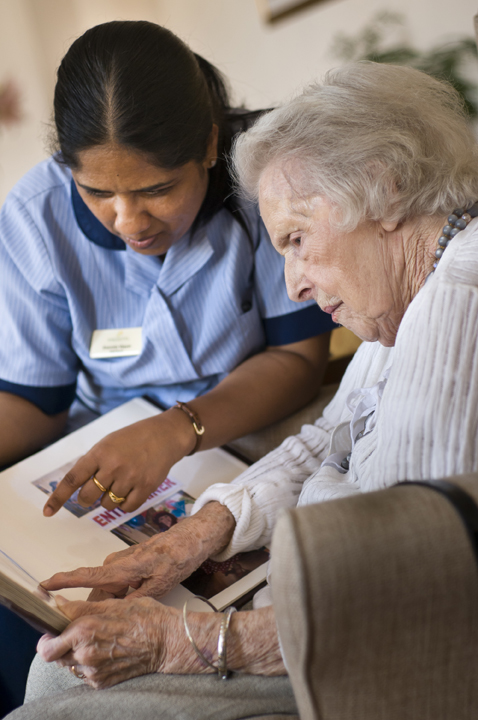 6
[Speaker Notes: We have developed the key lines of enquiry (KLOEs), prompts and sources of evidence sections to help you answer the five key questions 

Safe - People are protected from physical, psychological or emotional harm. 
Effective -  in line with nationally-recognised guidelines. Improving health or independence.
Caring - People are treated with compassion, respect and dignity and that care is tailored to their needs.
Well-led - effective leadership, governance and clinical involvement at all levels. Open, fair and transparent culture. Using people’s views to make improvements. 
Responsive to people’s needs - treatment and care at the right time, without undue delay, and that they are listened to in a way that responds to their needs and concerns.]
KLOEs – Well-Led
For residential adult social care we ask:
W1 How does the service promote a positive culture that is person-centred, open, inclusive and empowering?
W2 How does the service demonstrate good management and leadership?
W3 How does the service deliver high quality care?
W4 How does the service work in partnership with other agencies?
7
[Speaker Notes: Mandatory KLOE only  WL 4 would be around working in partnership with other agencies.
That means that the characteristics of ‘good’ for well-led are: 

Good

People, their family and friends are regularly involved with the service in a meaningful way, 
helping to drive continuous improvement. People’s feedback about the way the service is 
led describes it as consistently good. 

The service has a clear vision and set of values that include honesty, involvement, 
compassion, dignity, independence, respect, equality and safety. These are understood 
and consistently put into practice.

The service has a positive culture that is person-centred, open, inclusive and empowering. 
It has a well-developed understanding of equality, diversity and human rights and put 
these into practice. 

Staff have the confidence to question practice and report concerns about the care offered 
by colleagues, carers and other professionals. When this happens they are supported and 
their concerns are thoroughly investigated. 

Staff understand their role, appreciate what is expected of them, are happy in their work, 
are motivated and have confidence in the way the service is managed. Managers are 
consistent, lead by example and are available to staff for guidance and support. They 
provide them with constructive feedback and clear lines of accountability. Support and 
resources are available to enable and empower the staff team to develop and to drive
improvement.

The service defines quality from the perspective of the people using it and involves them, 
staff and external stakeholders in a consistent way. Quality assurance arrangements are 
robust and the need to provide a quality service is fundamental and understood by all staff. 
Where required, processes are in place to enable managers to account for actions, 
behaviours and the performance of staff.

The service works in partnership with key organisations to support care provision, service 
development and joined-up care. 

Legal obligations, including conditions of registration from CQC, and those placed on them 
by other external organisations are understood and met.]
Well-led
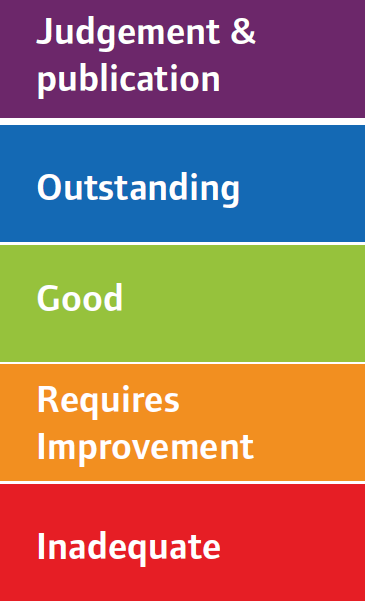 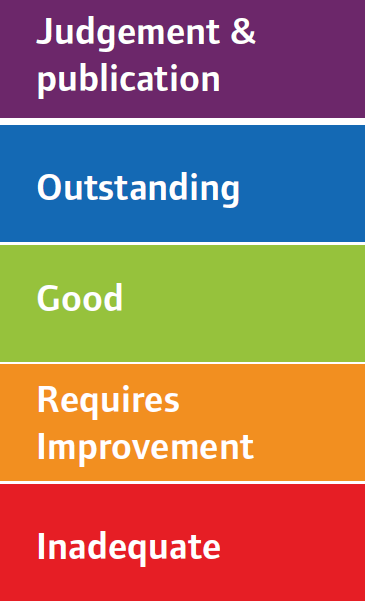 8
[Speaker Notes: Here are some exerts of the characteristics of Outstanding for the Well-led domain, taken from the Residential Adult Social Care services provider guidance (p34)]
KLOEs – SAFE
For residential adult social care we ask:
S1 How are people protected from bullying, harassment, avoidable harm and abuse that may breach their human rights?
S2 How are risks to individuals and the service managed so that people are protected and their freedom is supported and respected?
S3 How does the service make sure that there are sufficient numbers of suitable staff to keep people safe and meet their needs?
S4 How are people’s medicines managed so that they receive them safely?
9
[Speaker Notes: Mandatory areas 

S5 is around infection control]
Safe
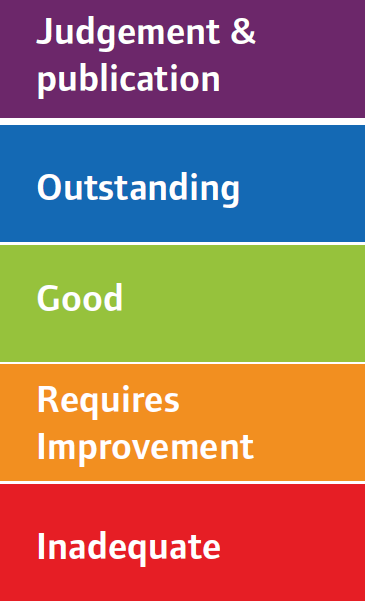 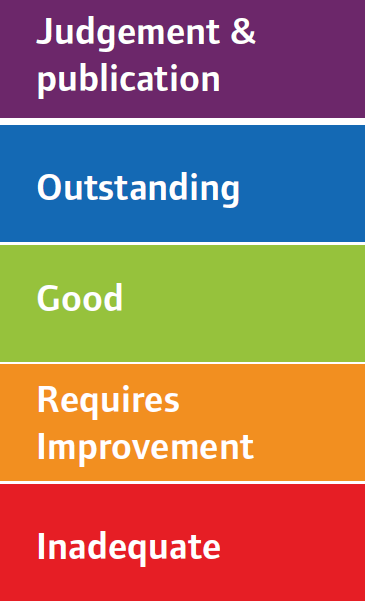 10
[Speaker Notes: Here are some exerts of the characteristics of Outstanding for the Safe domain, taken from the Residential Adult Social Care services provider guidance (p34)]
Rating four point scale
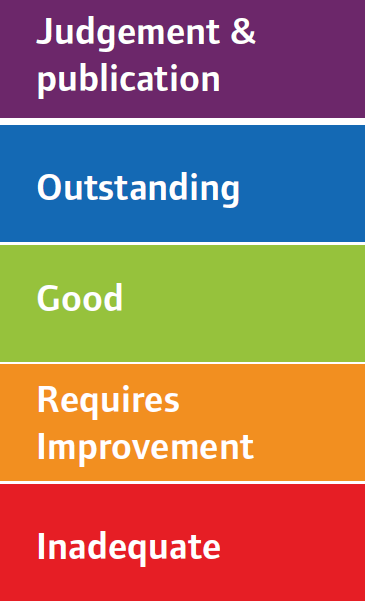 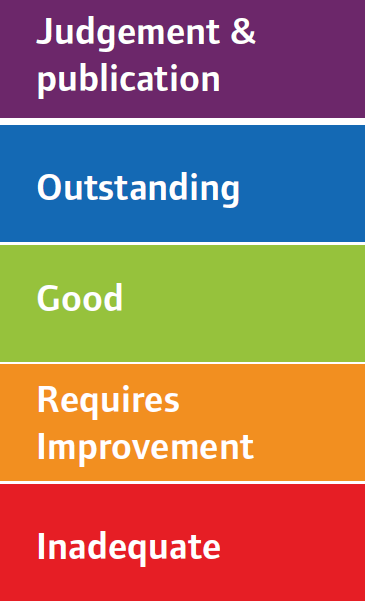 11
[Speaker Notes: Following each inspection, we will judge whether services are outstanding, good, requires improvement or are inadequate. 
We have developed characteristics to describe what each of these ratings looks like (which we’ll take a closer look at in our next table session).]
How we make a judgement
Inspection teams will base their judgements on all the available evidence, using their professional judgement. They will particularly use the key lines of enquiry, the prompts and our guidance on the ratings levels. 

When making our judgements, we will consider the weight of each piece of relevant evidence. In most cases we will need to corroborate our evidence with other sources to support our findings and enable us to make a robust judgement. 

When we have conflicting evidence, we will consider the weight of each piece of evidence, its source, how robust it is and which is the strongest. We may conclude that we need to seek additional evidence or specialist advice in order to make a judgement.
12
Rating Principals
The five key questions have equal ‘weighting’ and contribute equally to the overall location rating. 

Overall location ratings are produced using principles that show what the aggregated, overall rating is for all the possible combinations of five key question ratings. These principles are: 

 If two or more of the key questions are rated ‘inadequate’, then the overall aggregated rating will normally be ‘inadequate’. 

 If one of the key questions is rated ‘inadequate’, then the overall rating will   
        normally be ‘requires improvement’. 

If two or more of the key questions are rated ‘requires improvement’, then the overall rating will normally be ‘requires improvement’. 

At least two of the five key questions would normally need to be rated ‘outstanding’ before an aggregated rating of ‘outstanding’ can be awarded.
13
Limiters to ratings
The location has a condition of registration that it must have a registered manager but it does not have one, and satisfactory steps have not been taken to recruit one within a reasonable timescale. 
	
The location has any other another condition of registration that is not being met without good reason. 

Statutory notifications were not submitted in relation to relevant events at a location without good reason
14
[Speaker Notes: Also have  – too early to rate  and insufficient evidence to rate]
Quality Assurance Process
We have made a commitment to having strong internal quality control mechanisms, including peer reviews, Quality panels that consider a sample of rating judgements to check consistency. 

We will involve people who use services, their families and carers in these panels. 

We have also set up an Academy for our inspectors to ensure that they are well trained and supported and work in a consistent way. 

We are also building in mechanisms to make sure our inspection reports are published in a good time, that they are clearly written in plain English and that our ratings are well publicised.
15
[Speaker Notes: We have made a commitment to having strong internal quality control mechanisms, including panels that consider a sample of rating judgements to check consistency. We will involve people who use services, their families and carers in these panels. We have also set up an Academy for our inspectors to ensure that they are well trained and supported and work in a consistent way. We are also building in mechanisms to make sure our inspection reports are published in a good time, that they are clearly written in plain English and that our ratings are well publicised.]
Judgment findings July 2015- ASC
27 (<1%) locations as Outstanding
 
3506 (58%) as Good
 
2081 (34%) as Requires Improvement
 
 444 (7%) as Inadequate 

 Total of 6058
16
Our enforcement powers
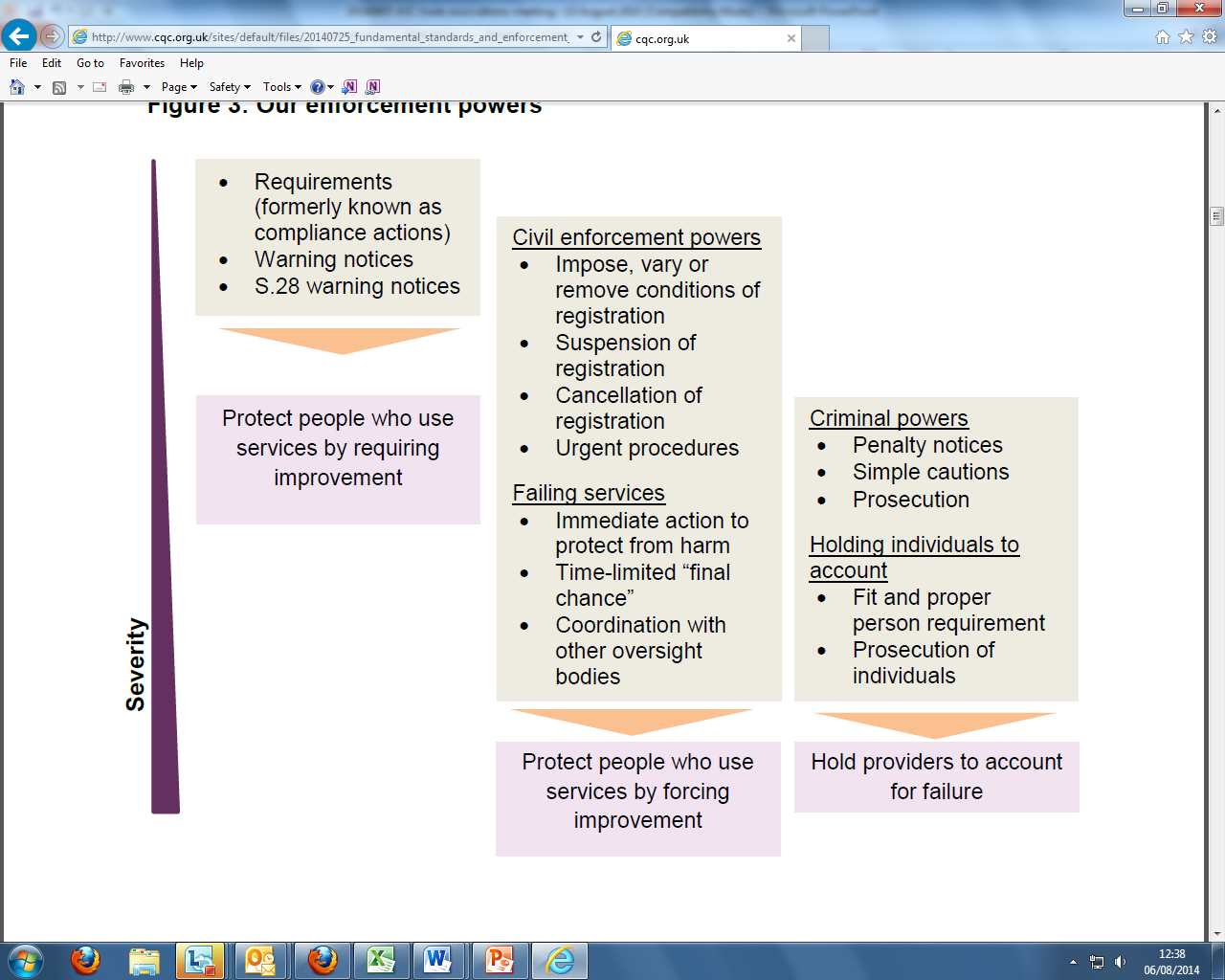 Not an escalator – more than one power can be used
[Speaker Notes: Currently conducting a consultation which sets out our proposed guidance for providers to help them meet the requirements of the regs, and our proposed guidance on how we use our enforcement powers (closing date 17 October 2014)
 
It will lead to the replacement in its entirety, from April 2015 of CQC’s current Guidance about compliance: Essential standards of quality and safety and current enforcement policy.
 
Our inspections will focus on rating providers on the five key questions for identifying good care, but where we identify poor care this guidance will help us to also determine whether there is a breach of regulations and, if so what action to take.
 
In October 2014 following our recent consultation we will be publishing our provider handbooks which details how we will set out the details of our new approach. They will describe how we will carry out inspections, make judgements and award ratings to providers]
So what else has changed ?
Market oversight responsibilities

Special measures
 
Display of ratings
 
 Duty of Candour

 Fit and proper persons: directors
18
Thank you
www.cqc.org.uk
enquiries@cqc.org.uk
@CareQualityComm
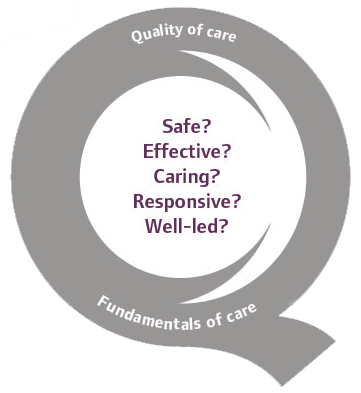 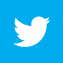 19